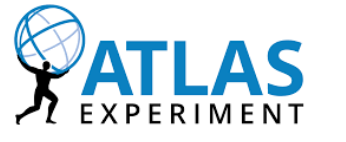 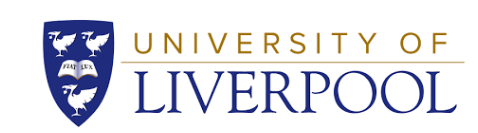 A search for resonant and non-resonant di-Higgs production in bbtautau channel with the ATLAS detector
Zhiyuan Jordan Li
Supervisor: Carl Gwilliam, Andrew Mehta,  Nikolaos Rompotis 





Christmas meeting
12/12/2019
1
di-Higgs Overview
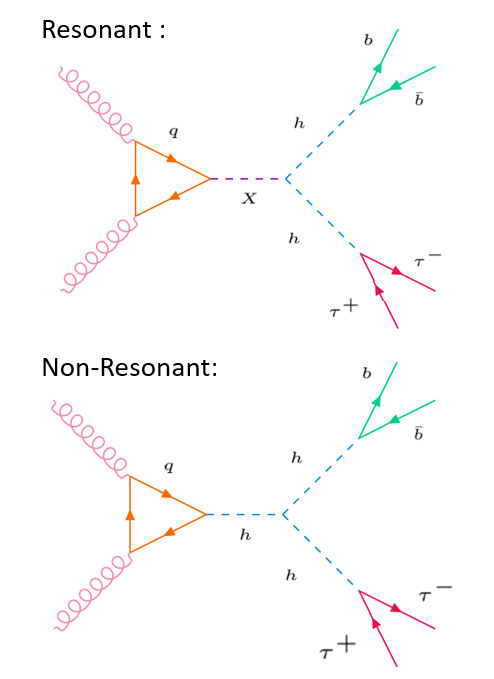 Box diagram:
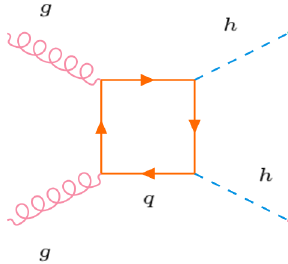 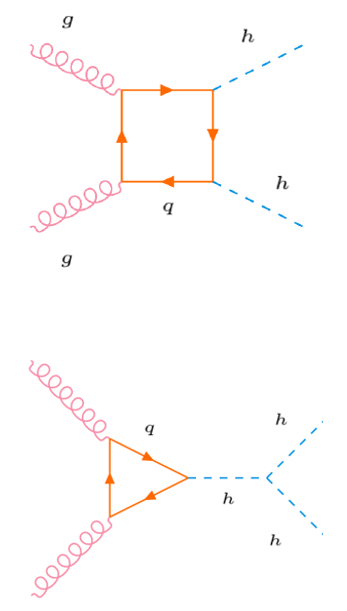 Triangle diagram:
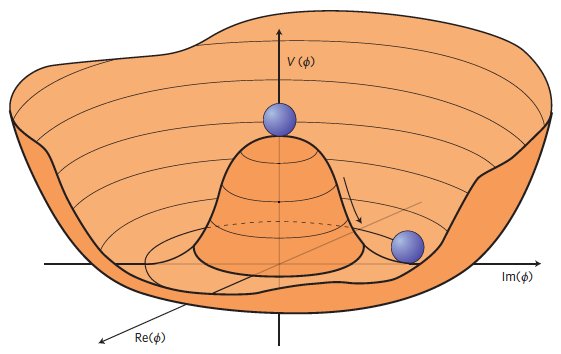 Higgs potential:
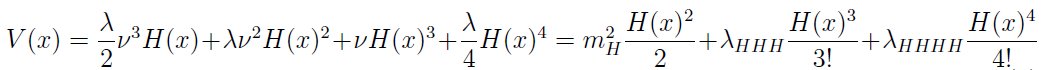 2
2
2
bbtautau overview
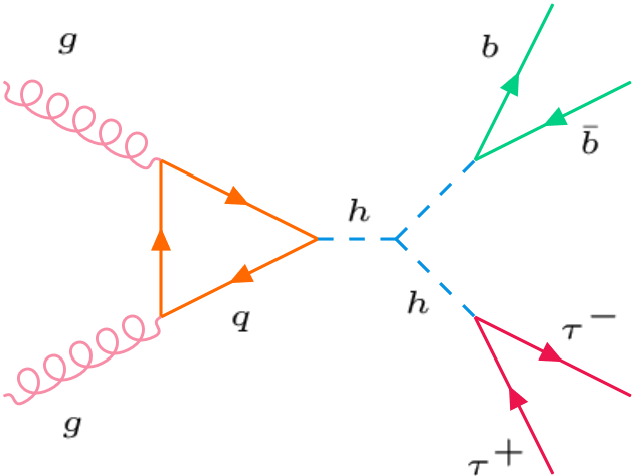 Branching ratio:
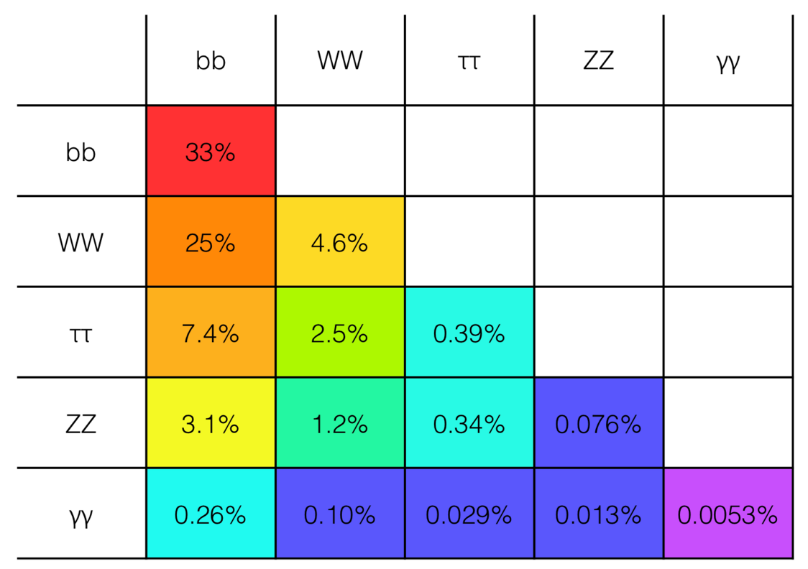 leptonic
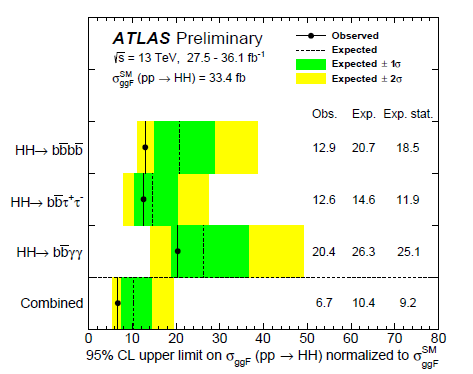 hadronic
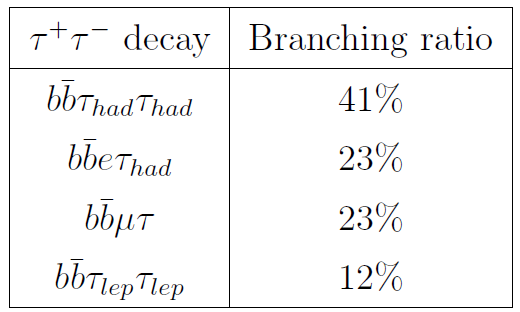 This study will  focus on LepHad channel
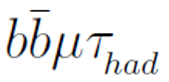 3
Event selection
Events with the required final state, passing the single lepton trigger (SLT) are selected.

Boosted decision tree (BDT) is used to further separate the signal and background.

Inputs of BDT uses various kinematic variables.
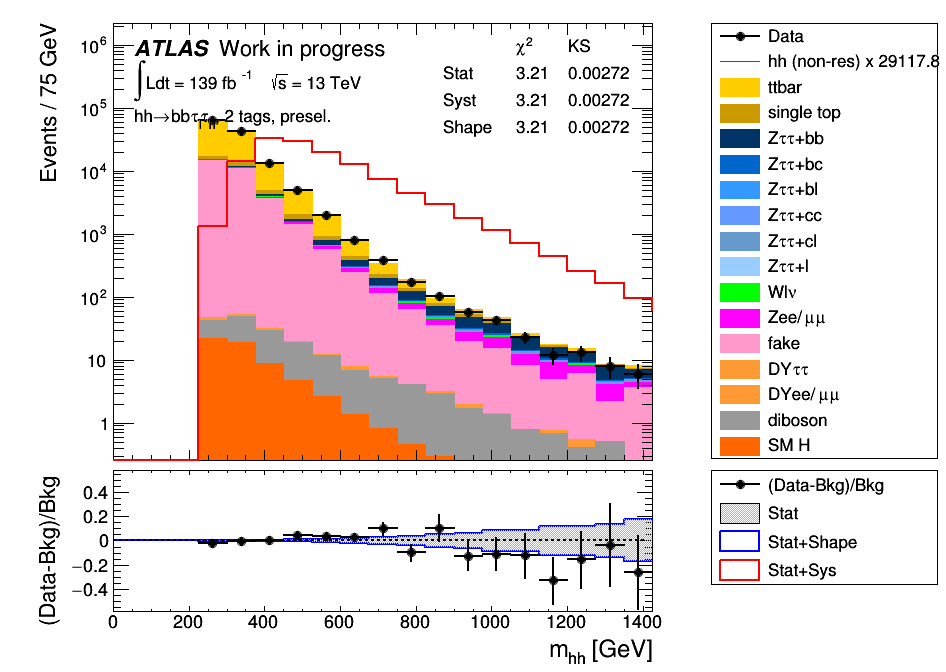 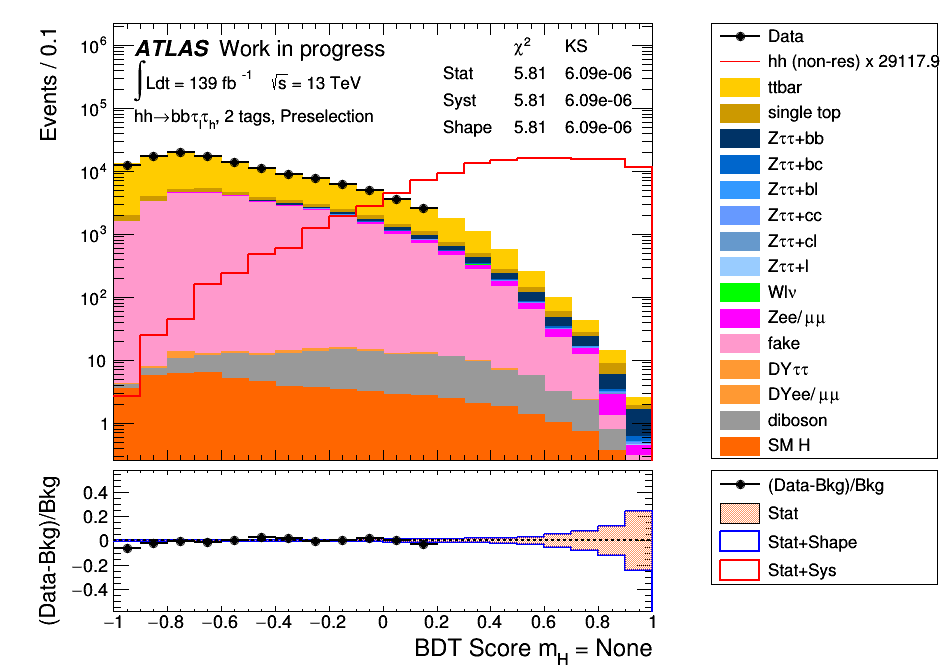 The BDT output (BDT score) is used as the discriminant.
4
4
Results
Results:
Without further improvement to the previous analysis except higher luminosity.

Upper limits are set on non-resonant di-Higgs production at 95% CL are calculated for full run2 data.
Previous analysis: 21.46
Improvement:
Implementation of the new b-jet tagger.

Average gain of ~9% in limits!

Work going on the analysis with new recommendation.
Plans:
A paper in summer with resonant result, another one in late 2020 with non-resonant result.
5
Additional remarks
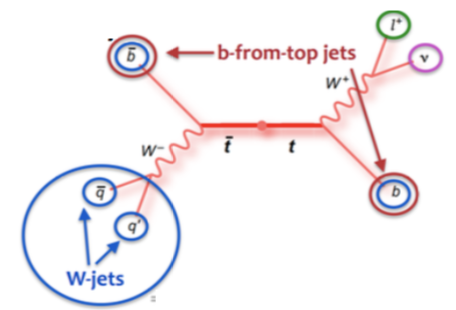 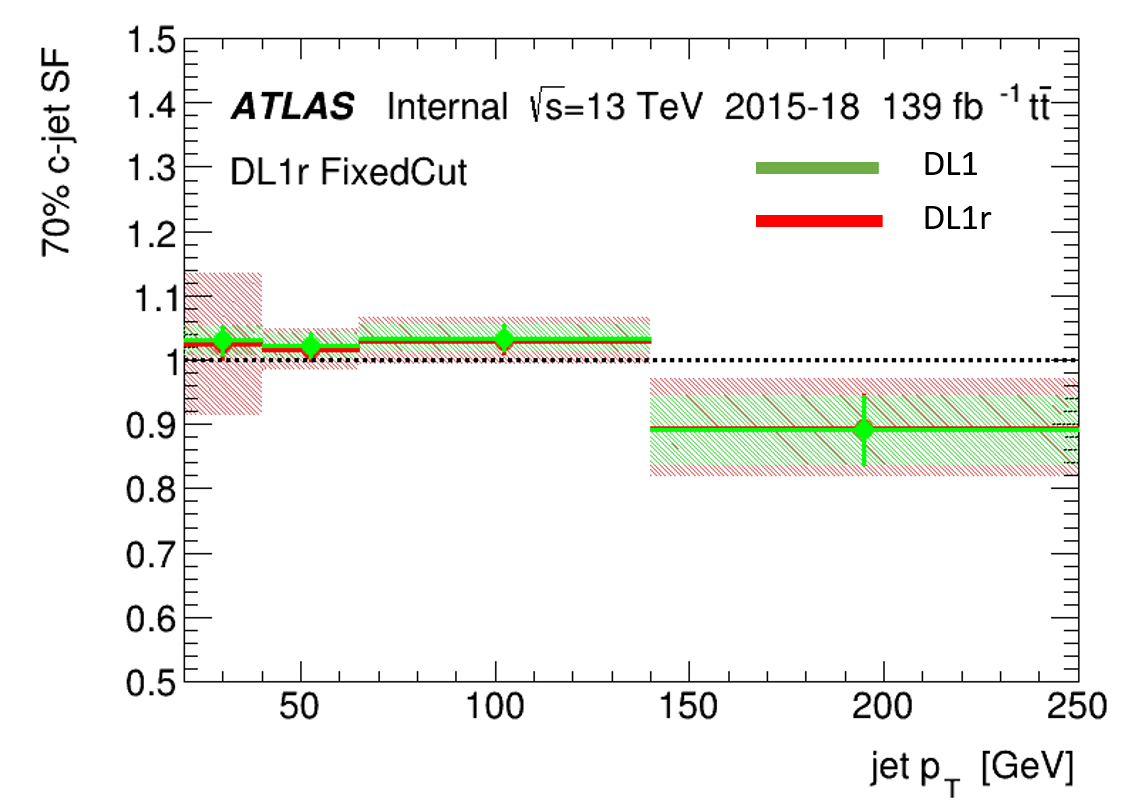 Results:
Carried out the latest Charm jet calibration with Andy and Nikos.
Improvement:
Developing a new selection which can increase ~60% of statistics.
Plans:
Provide official light-jet mis-tag calibration for all ATLAS analysers  for spring conferences and qualify as an ATLAS author by spring.
6